LRC Tutoring & Net Tutor Overview
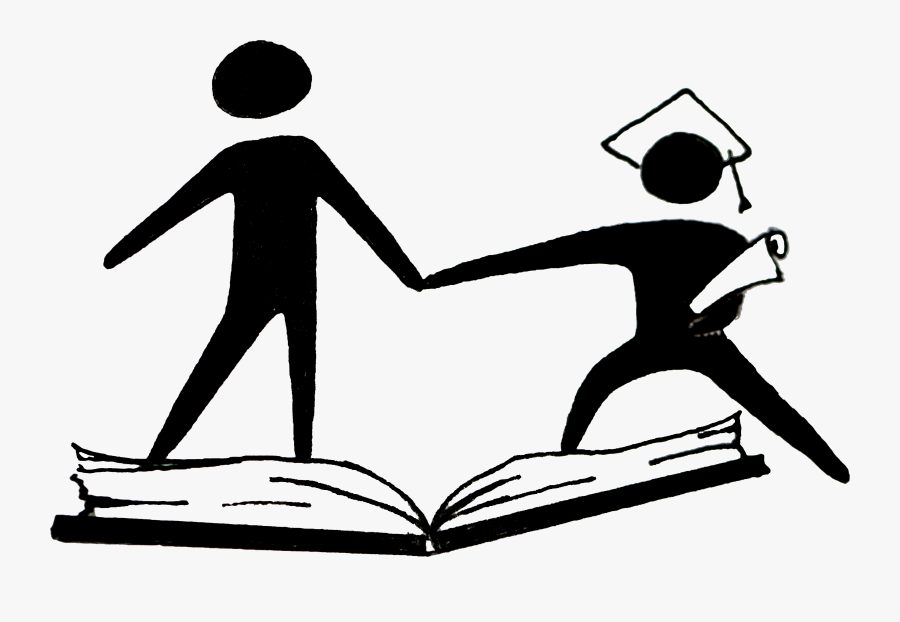 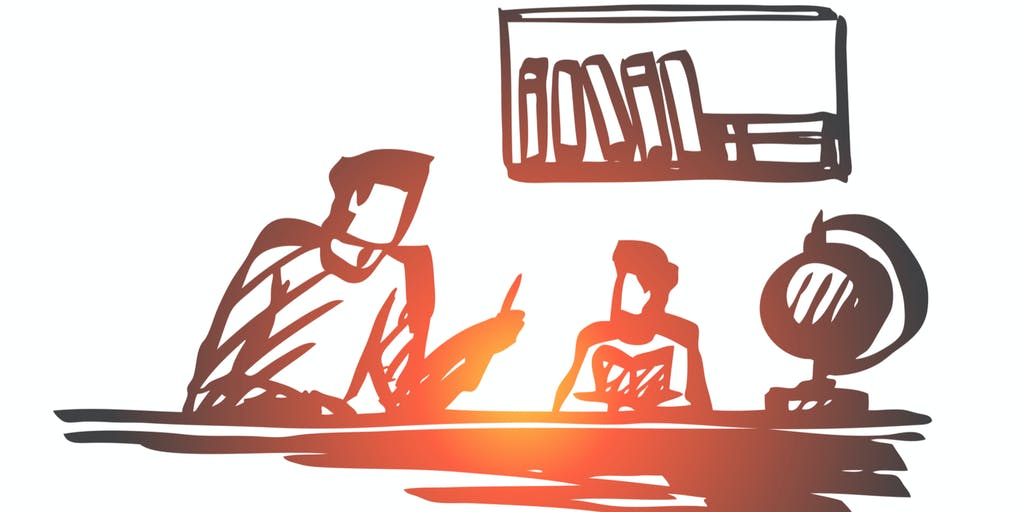 Prepared for

SSCC Meeting
September 21, 2020
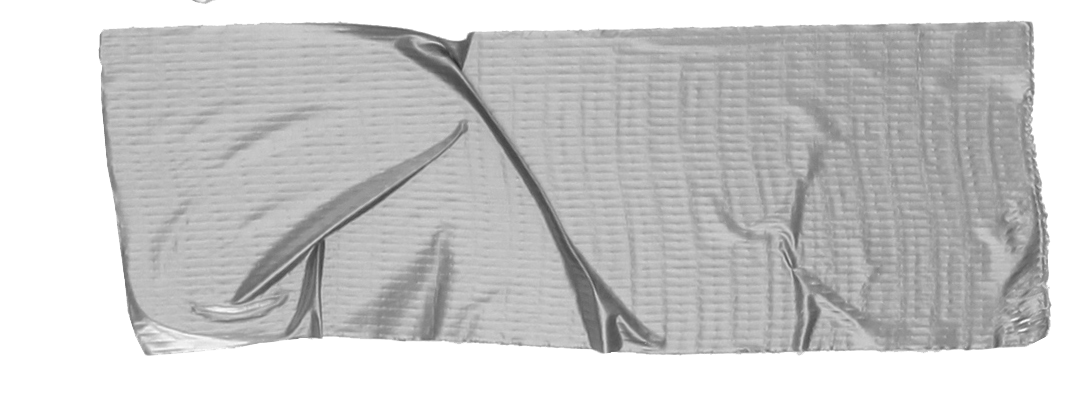 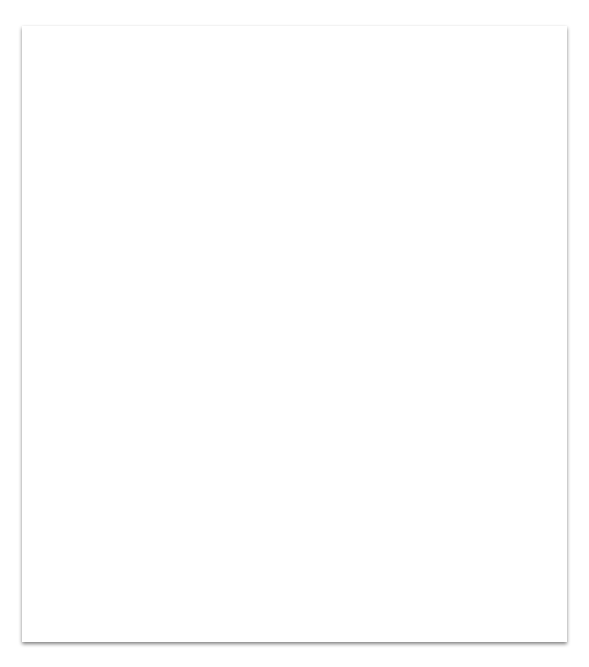 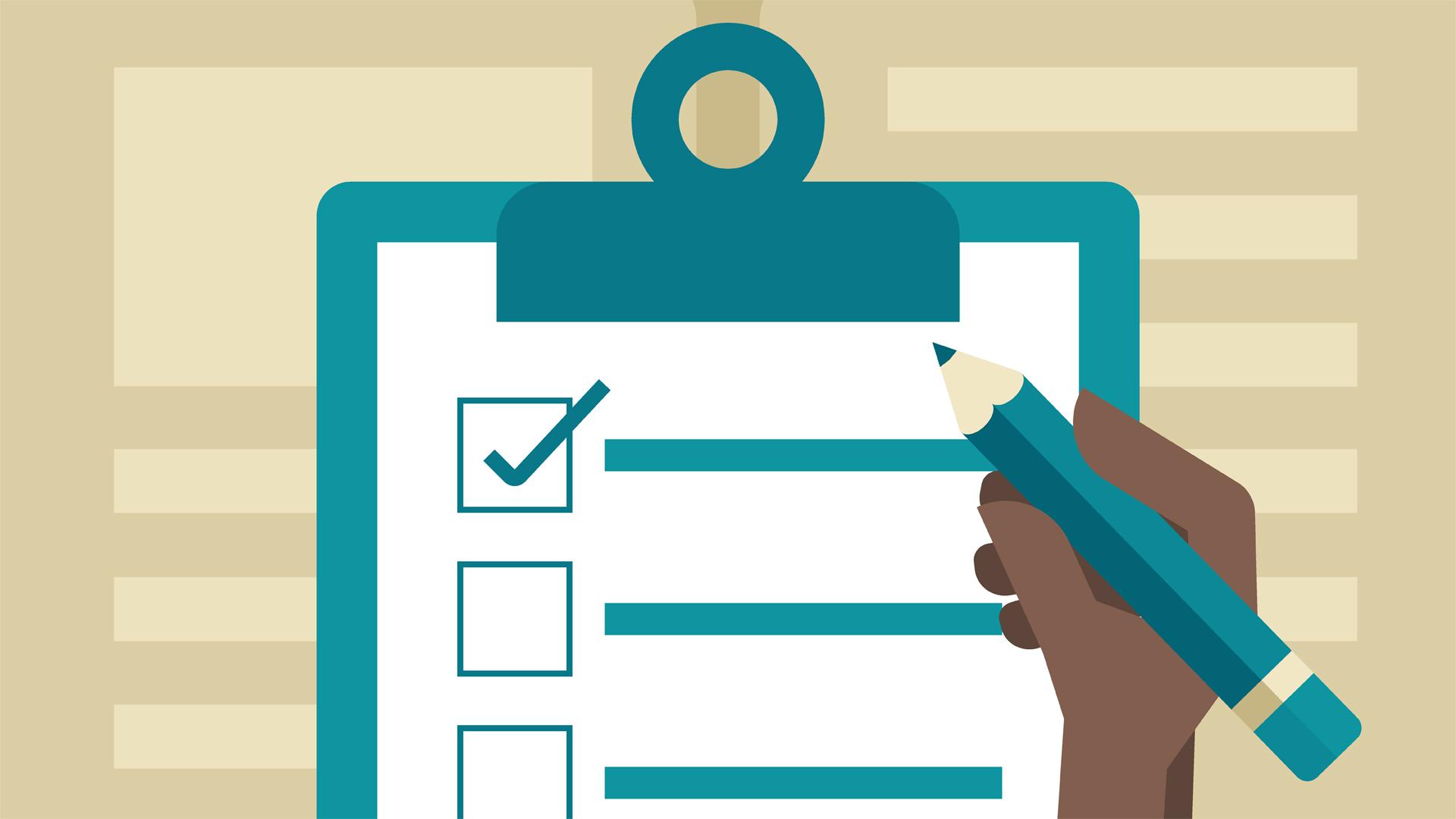 Overview
-Subjects available for tutoring
-Number of tutors available for drop-in tutoring + embedded tutors 
-How to access LRC Zoom tutoring and Net tutor 
-LRC usage data for Fall 2018, Spring 2019, Fall 2019, Spring 2020
-LRC data LRC for peak usage hours
- Net Tutor usage data
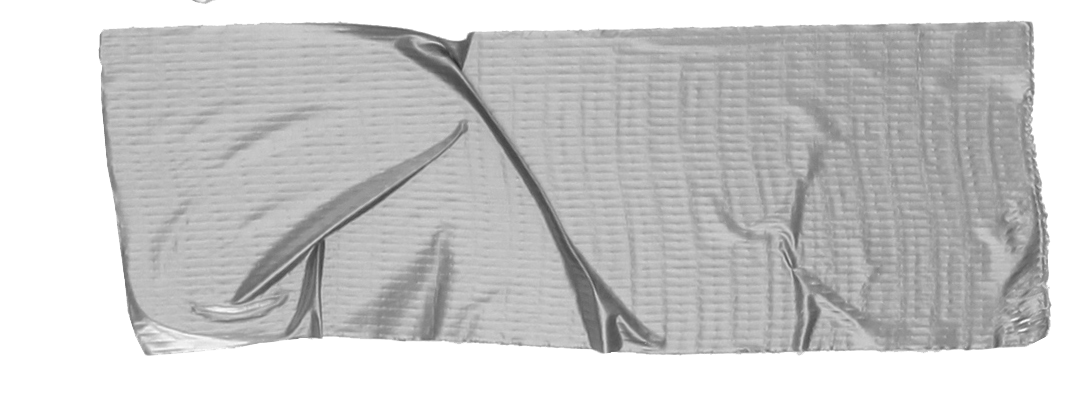 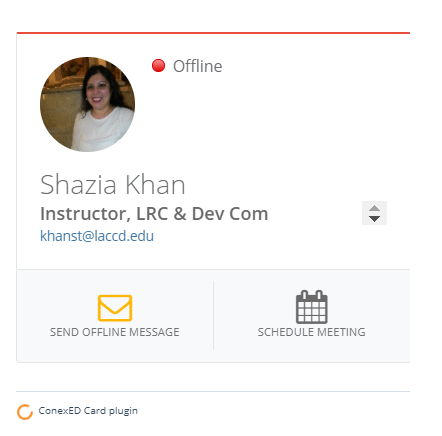 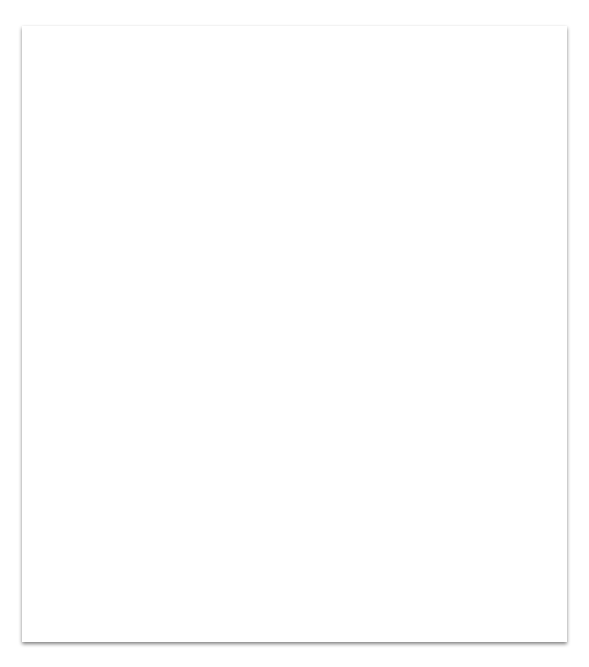 LRC Staff
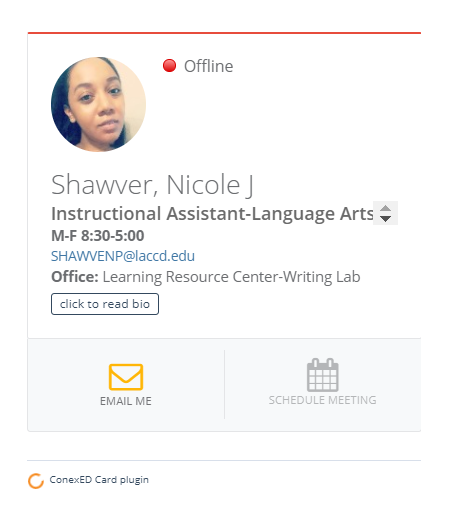 Shazia Khan, Instructor
(currently on sabbatical) 

Nadine Muro, Instructional Assistant (Mathematics) 
Nicole Shawver, Instructional Assistant (Language Arts)
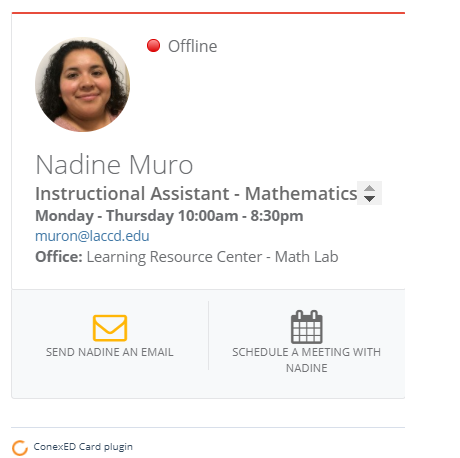 LRC=Learning Resource Center
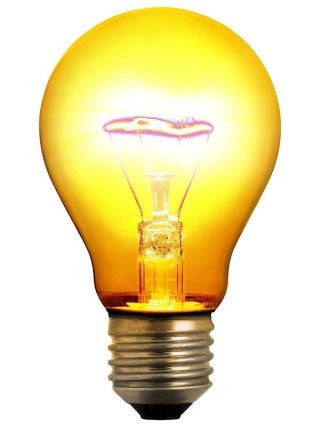 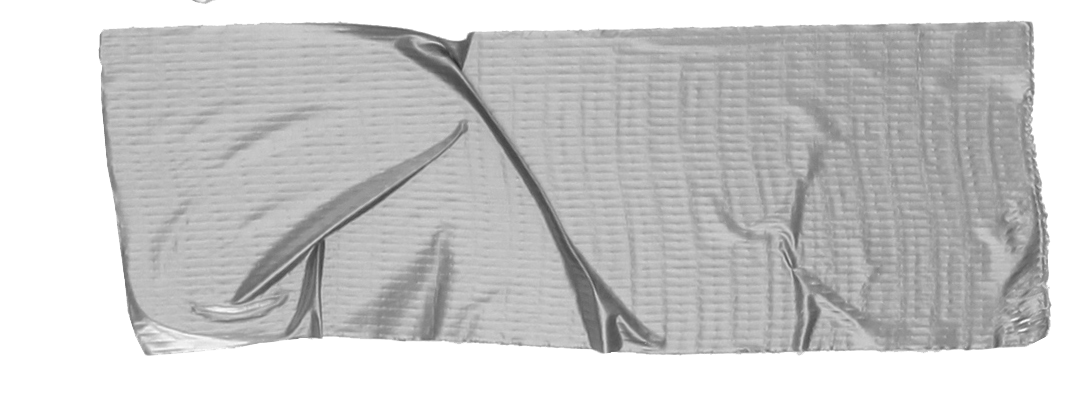 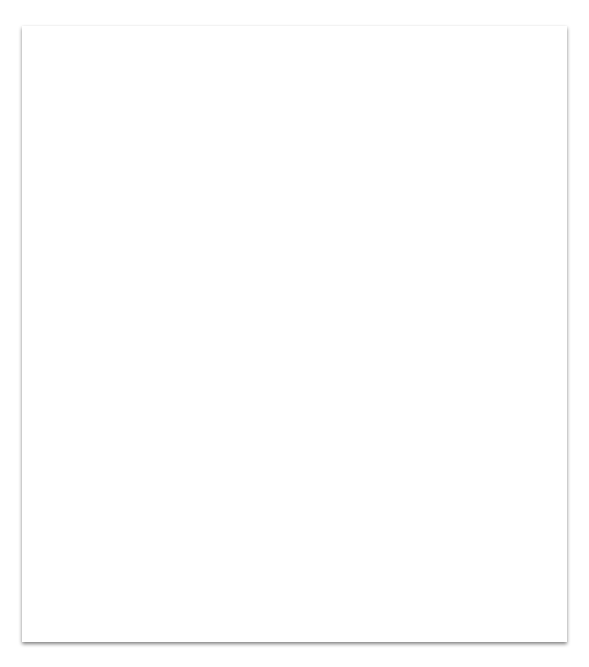 LRC Tutoring Subjects
*Free tutoring for:
-Math				
-English/ESL
-Literacy

Subject Specific: 	              -Microbiology
(vary each semester)	              -Economics
-Anatomy	                                     -Physics
-Biology		              -Physiology 
-Calculus		              -Spanish
-Chemistry                           *Available to all currently enrolled 
		students
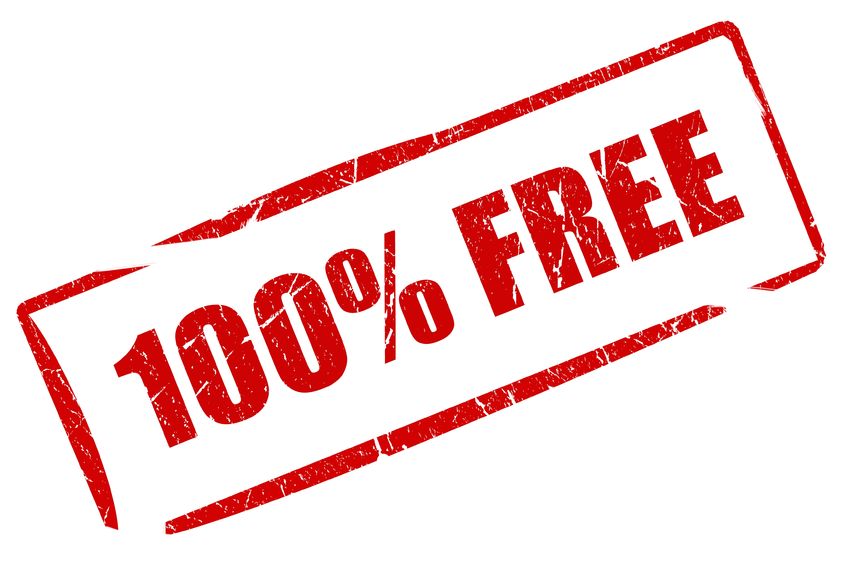 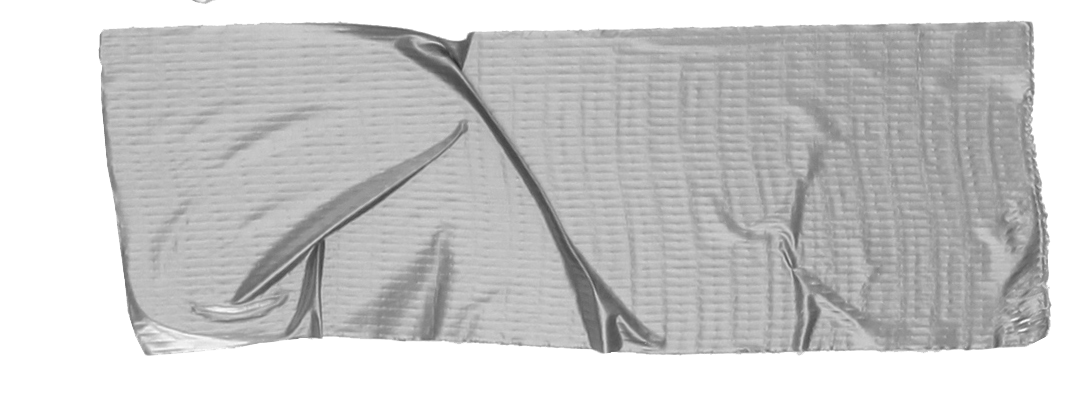 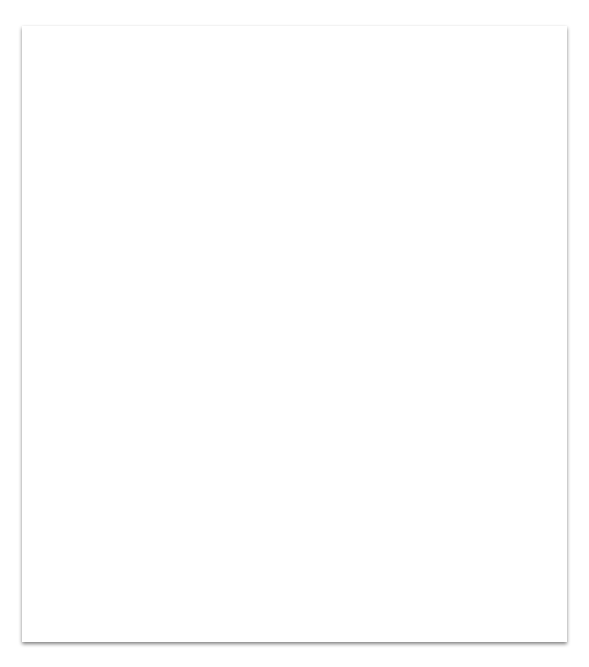 LRC Tutor Availability
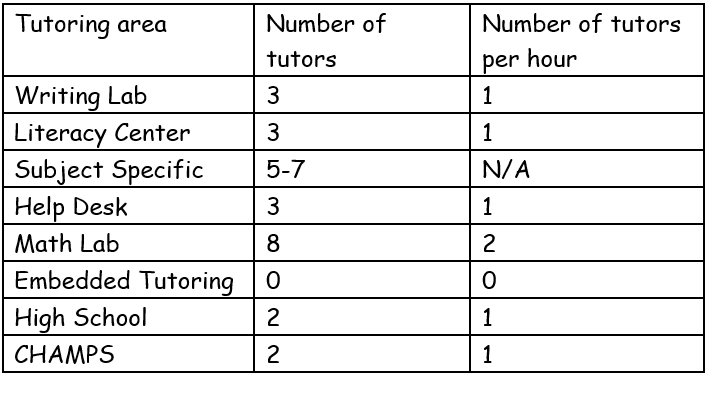 LRC Functions
-Provide personalized academic support (tutoring) to students
-Provide resources for student success
-Work with student NOT for student
-Suggest relevant DLAs (Directed Learning Activities) when appropriate
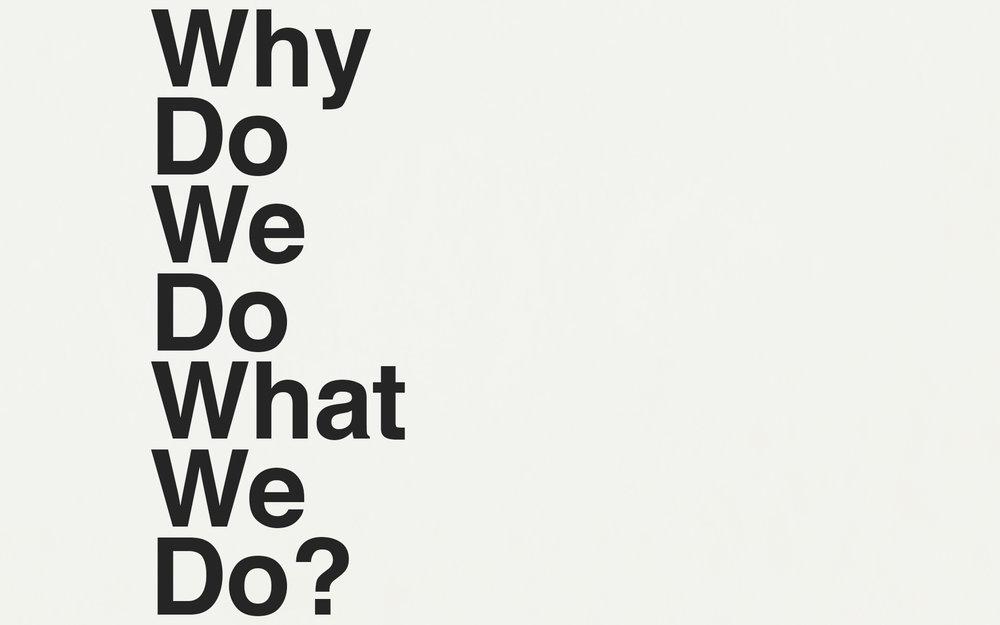 How to request an appointment with an LRC tutor
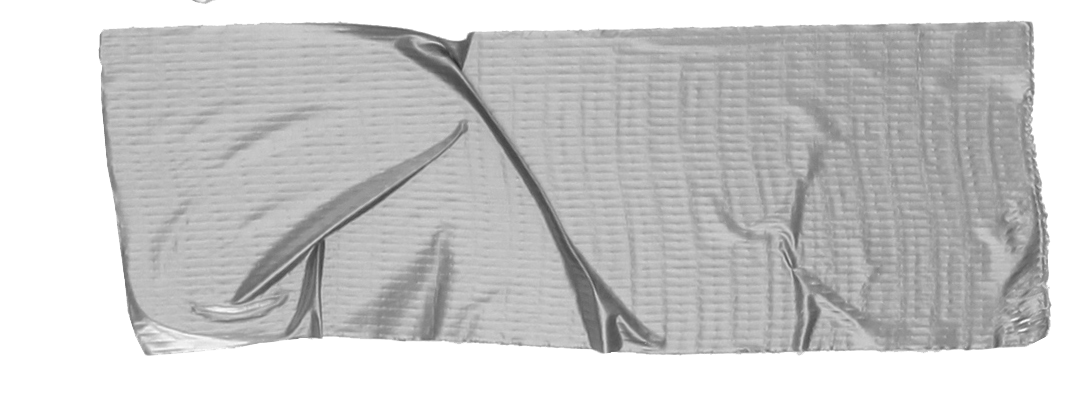 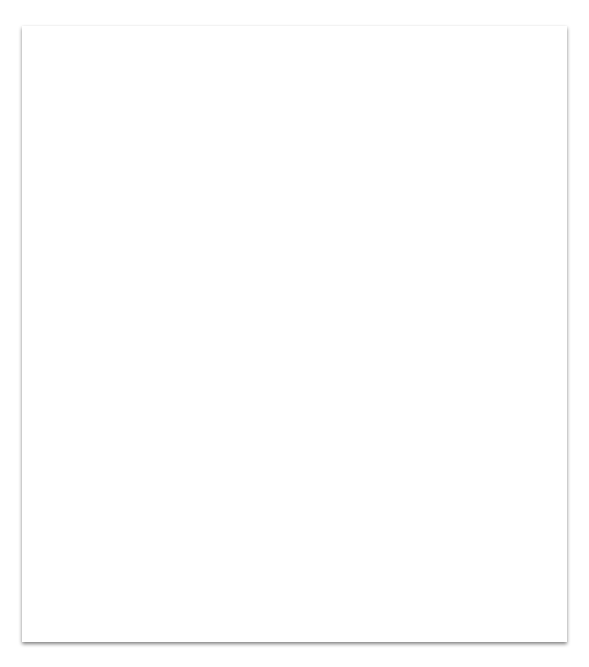 Go to LRC website
Click “request tutoring from Harbor tutors”
Fill out google form
Wait for an email from the LRC
Enjoy your virtual tutoring session
LRC Website: 
https://effectiveness.lahc.edu/academic_affairs/lrc/SitePages/Home.aspx
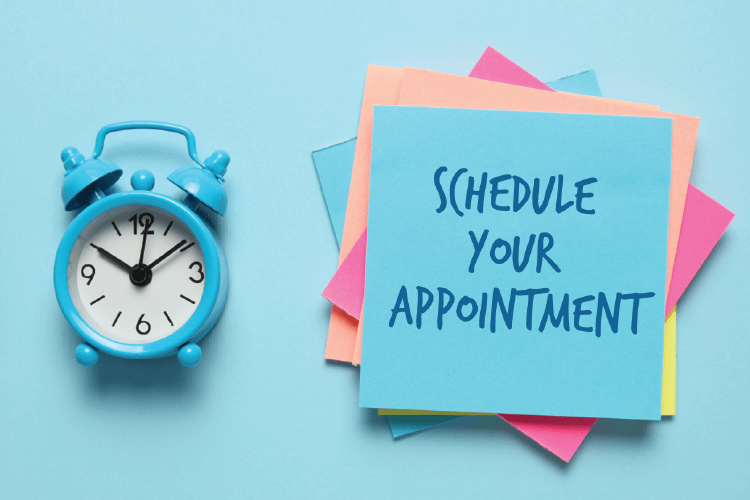 Go to LRC website
https://effectiveness.lahc.edu/academic_affairs/lrc/SitePages/Home.aspx
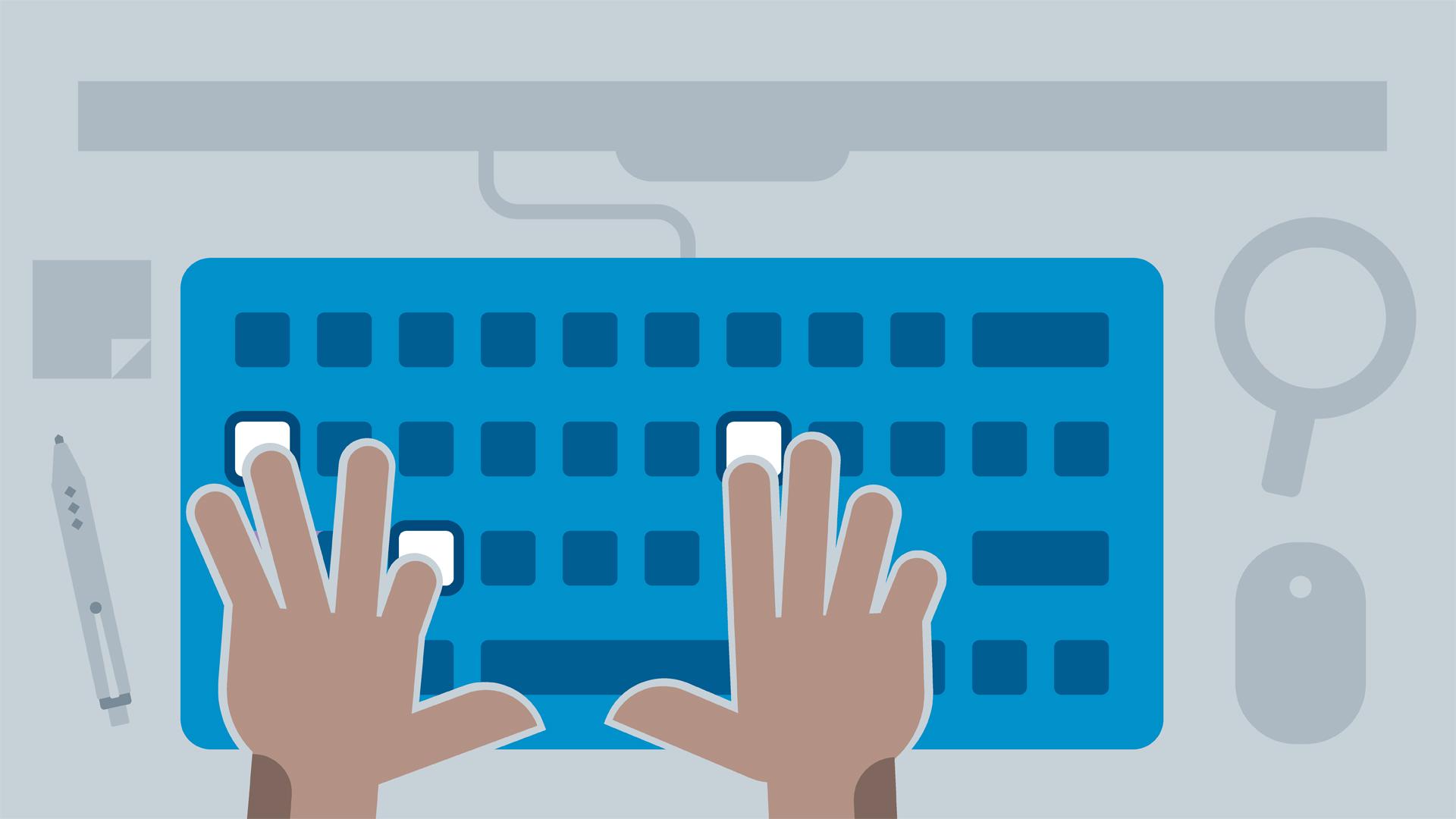 2. Click “Request Tutoring”
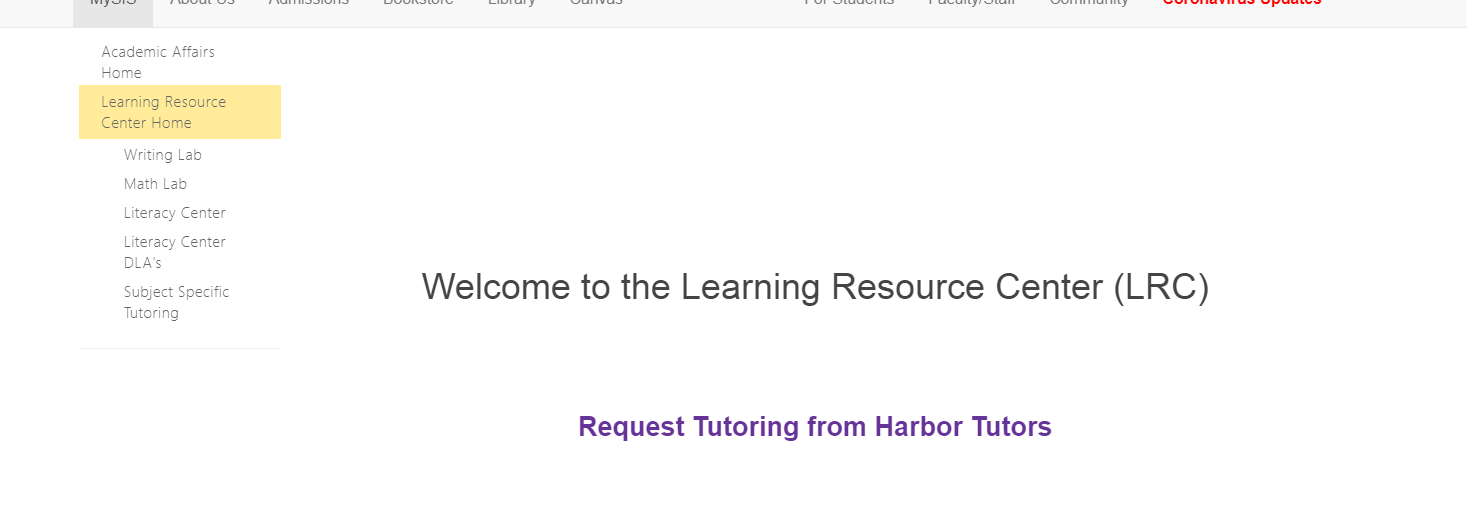 3. Fill out Google Form
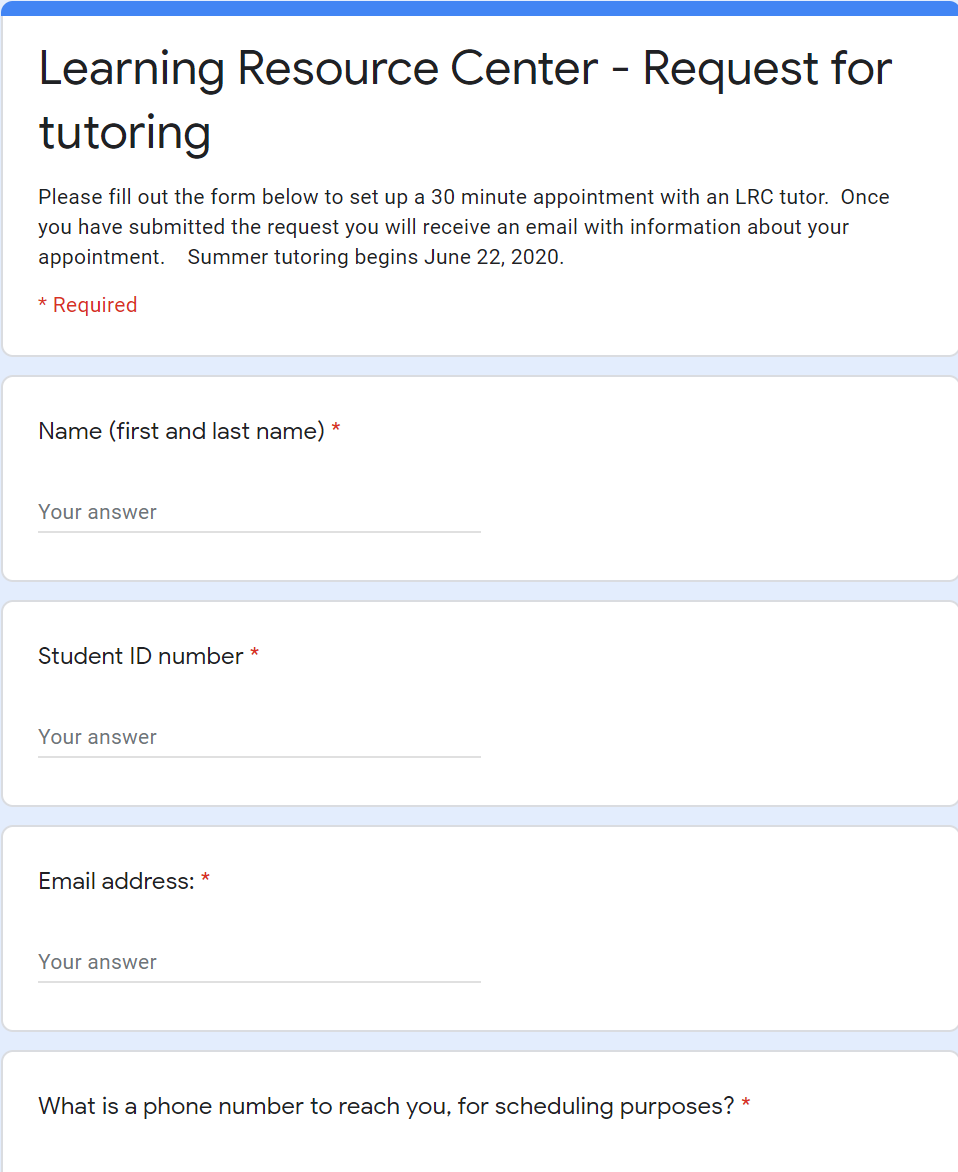 4. Wait for confirmation email
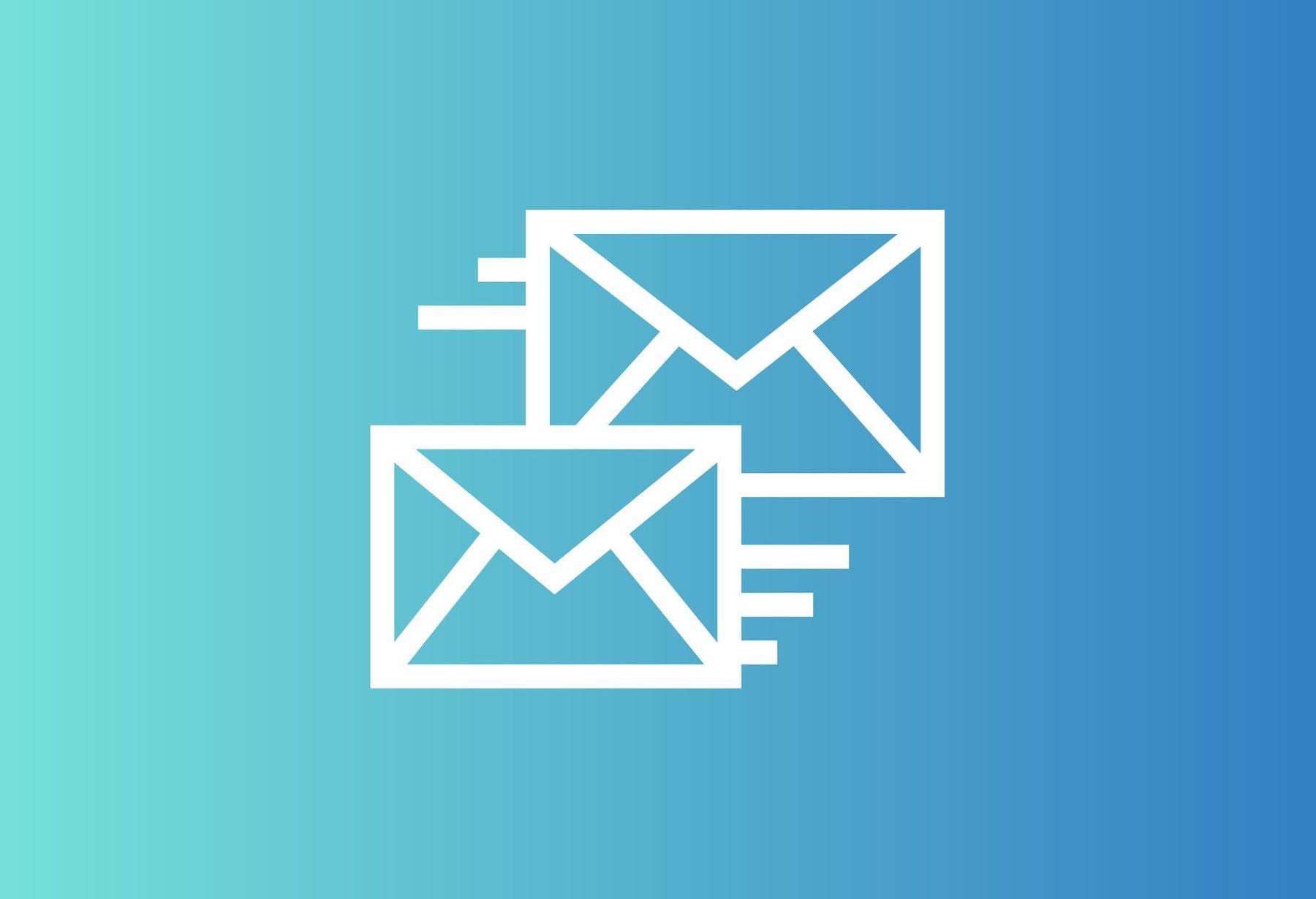 5. Enjoy Your Virtual Tutoring Session via Zoom
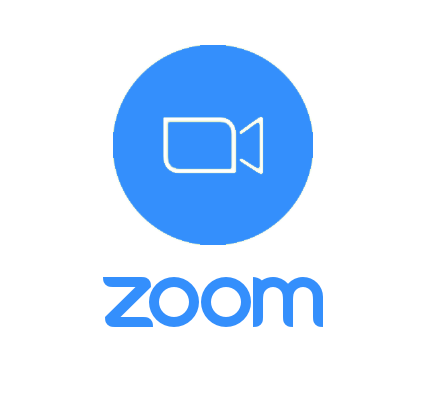 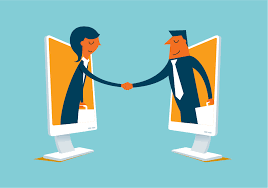 LRC Usage: Fall 2018
Math Lab
Writing Lab
LRC Usage: Spring 2019
Math Lab
Writing Lab
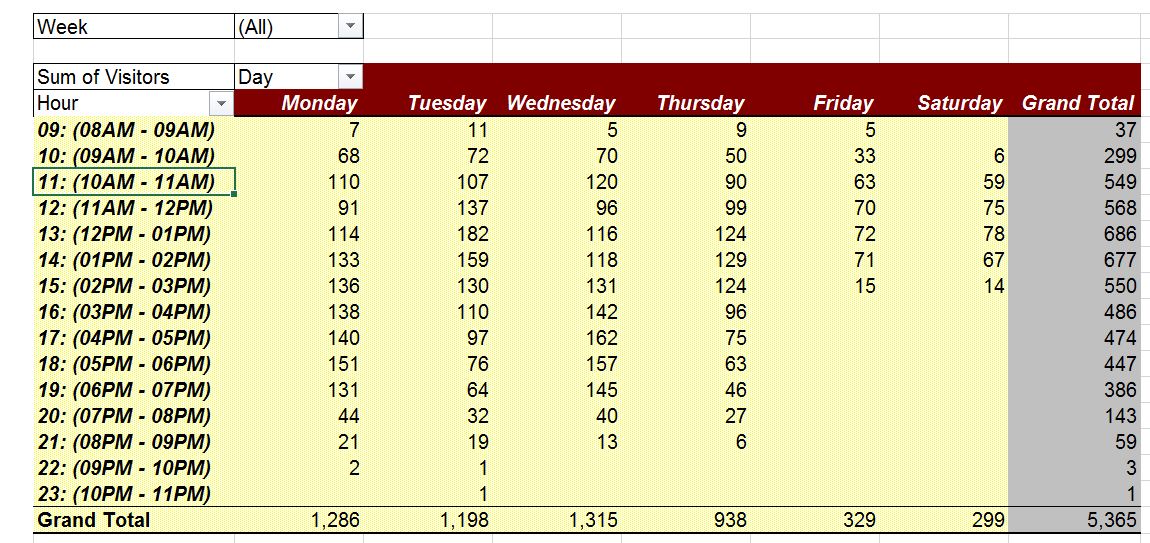 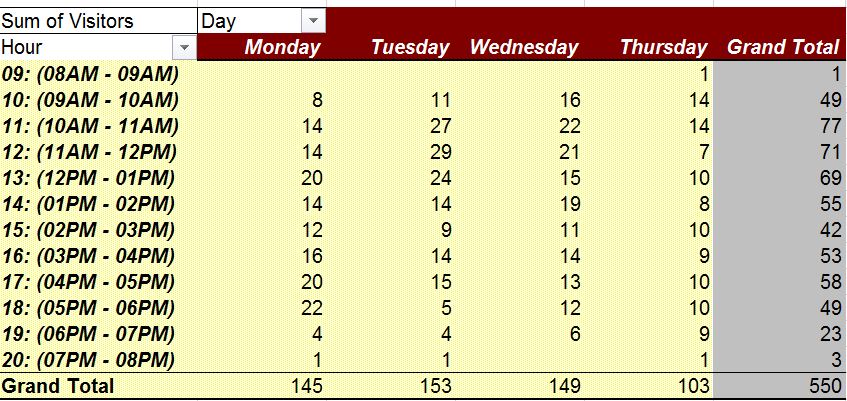 LRC Usage: Fall 2019
Math Lab
*Data calculation in progress
Writing Lab

Total number of visits: 161
LRC Usage: Spring 2020
Math Lab	

156 requests
134 appointments
Writing Lab

38 requests
19 appointments completed



*April 13-June 8 (remote learning)
Net Tutor
-Extension of campus tutoring through third party site
-Non Harbor tutors
-24 hour tutoring for math and writing (other subjects have specific hours) 
-Can be accessed through Canvas shell as long as instructor enables it
-No need for appointments as students can drop in when they are ready
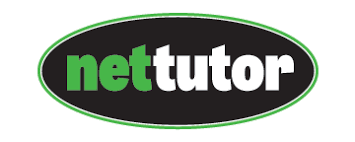 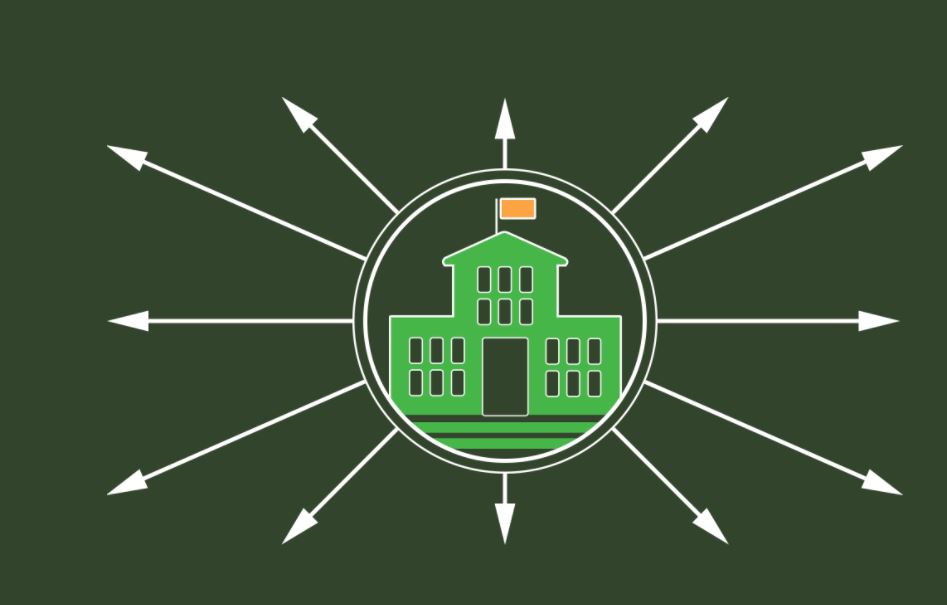 Access Net Tutor through Canvas Shell
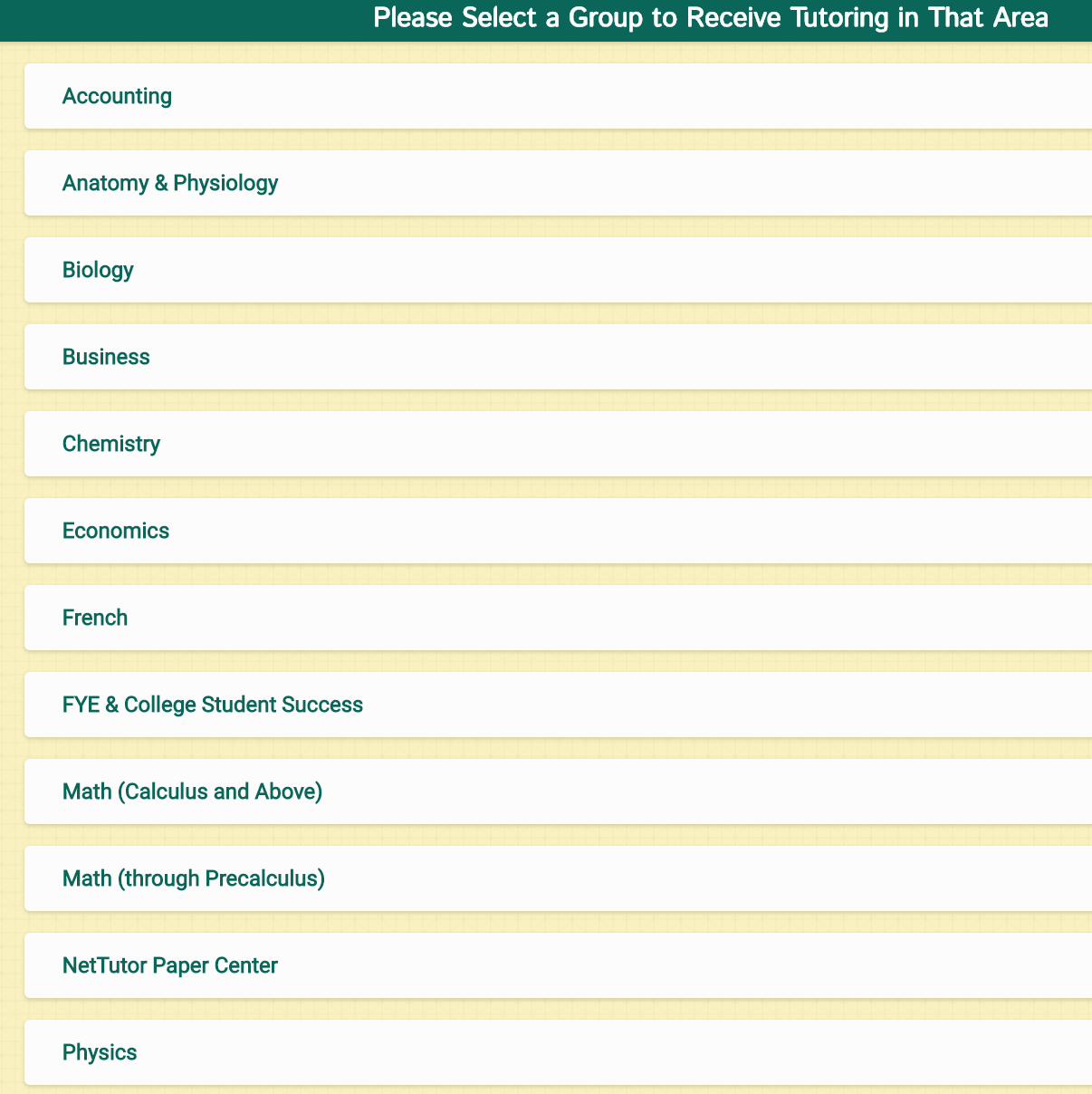 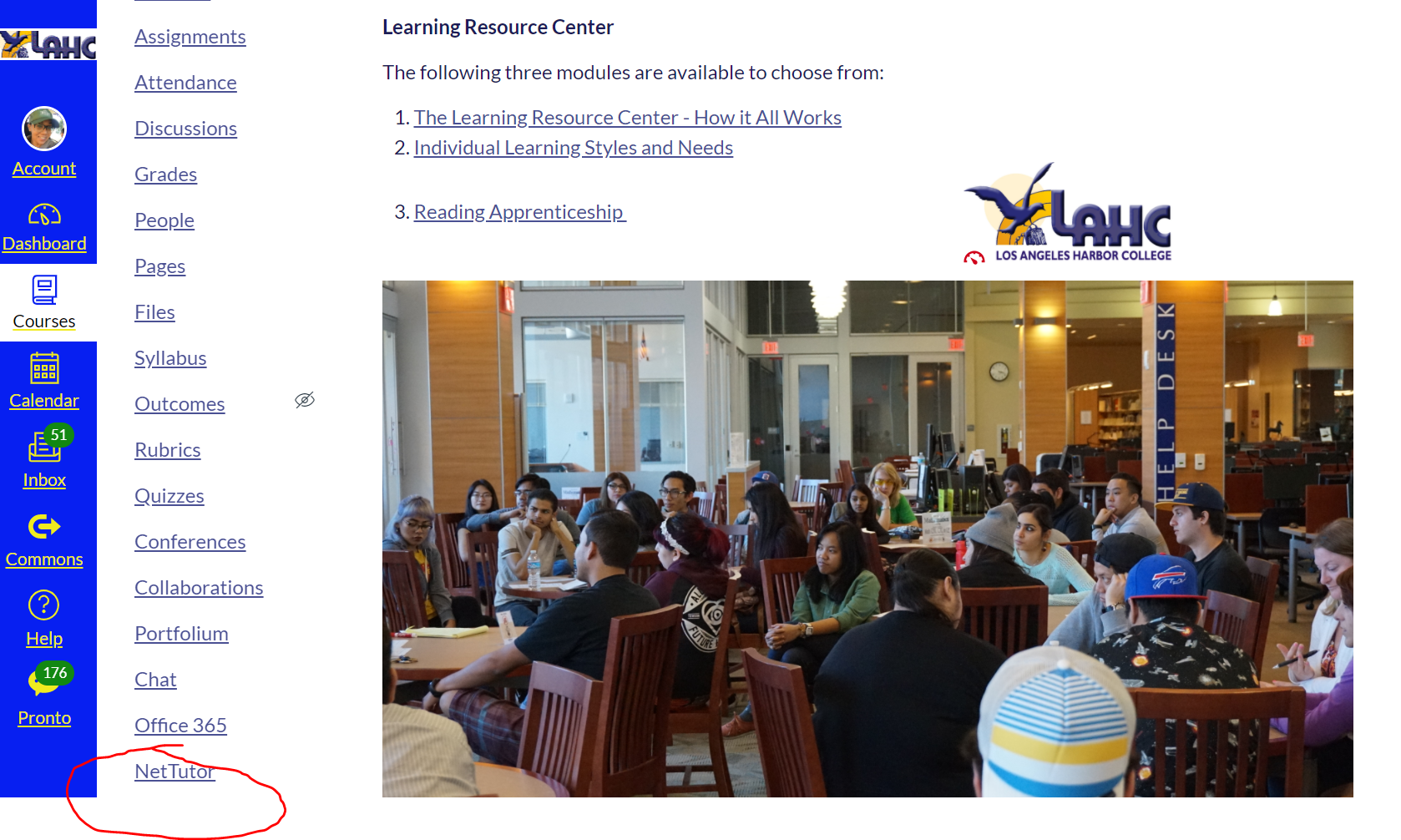 Choose the subject needed for tutoring
Net Tutor: Drop in with a Live Tutor
Check tutoring hours for each subject at top right
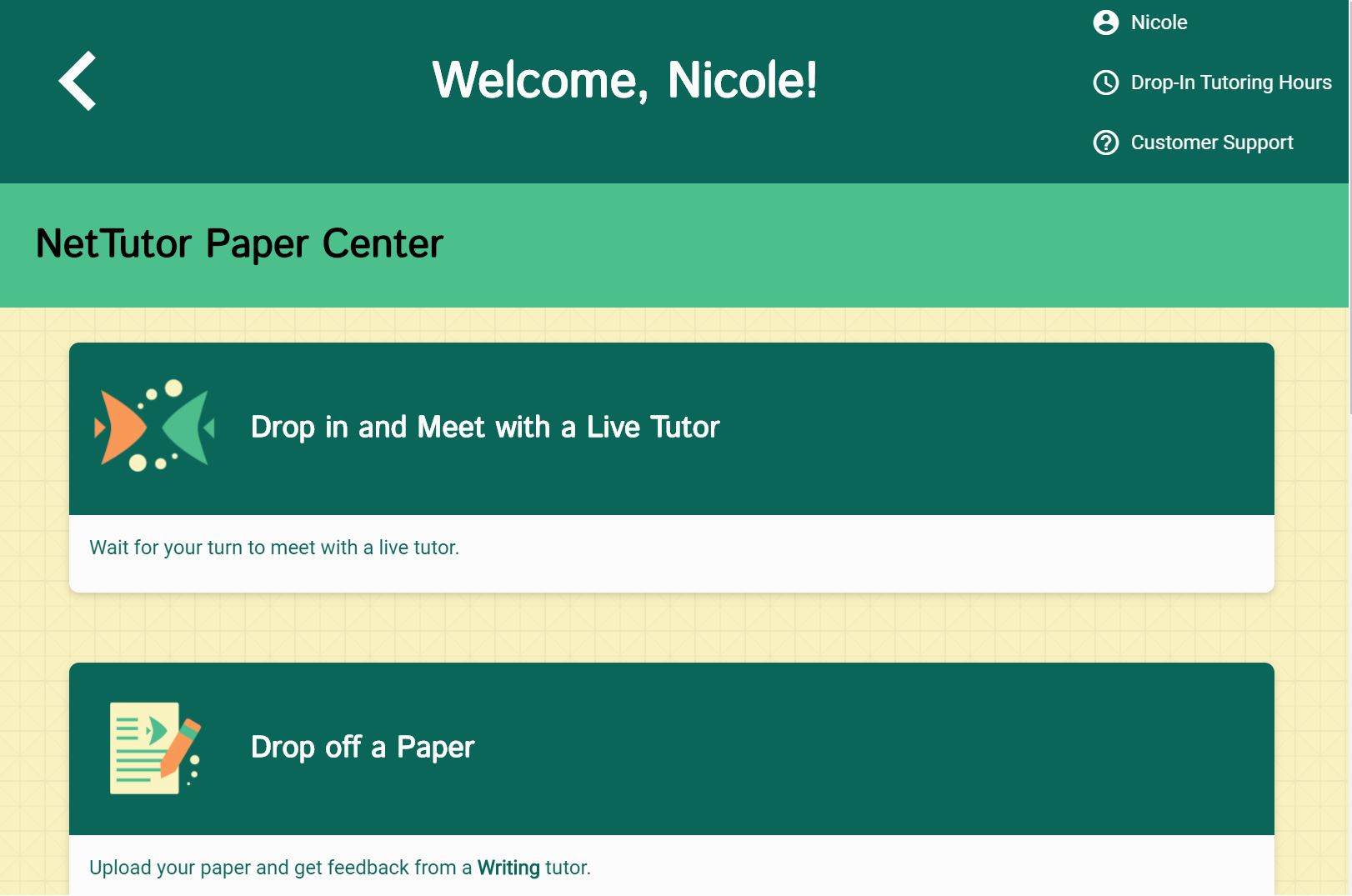 Net Tutor: Wait in virtual line for tutor
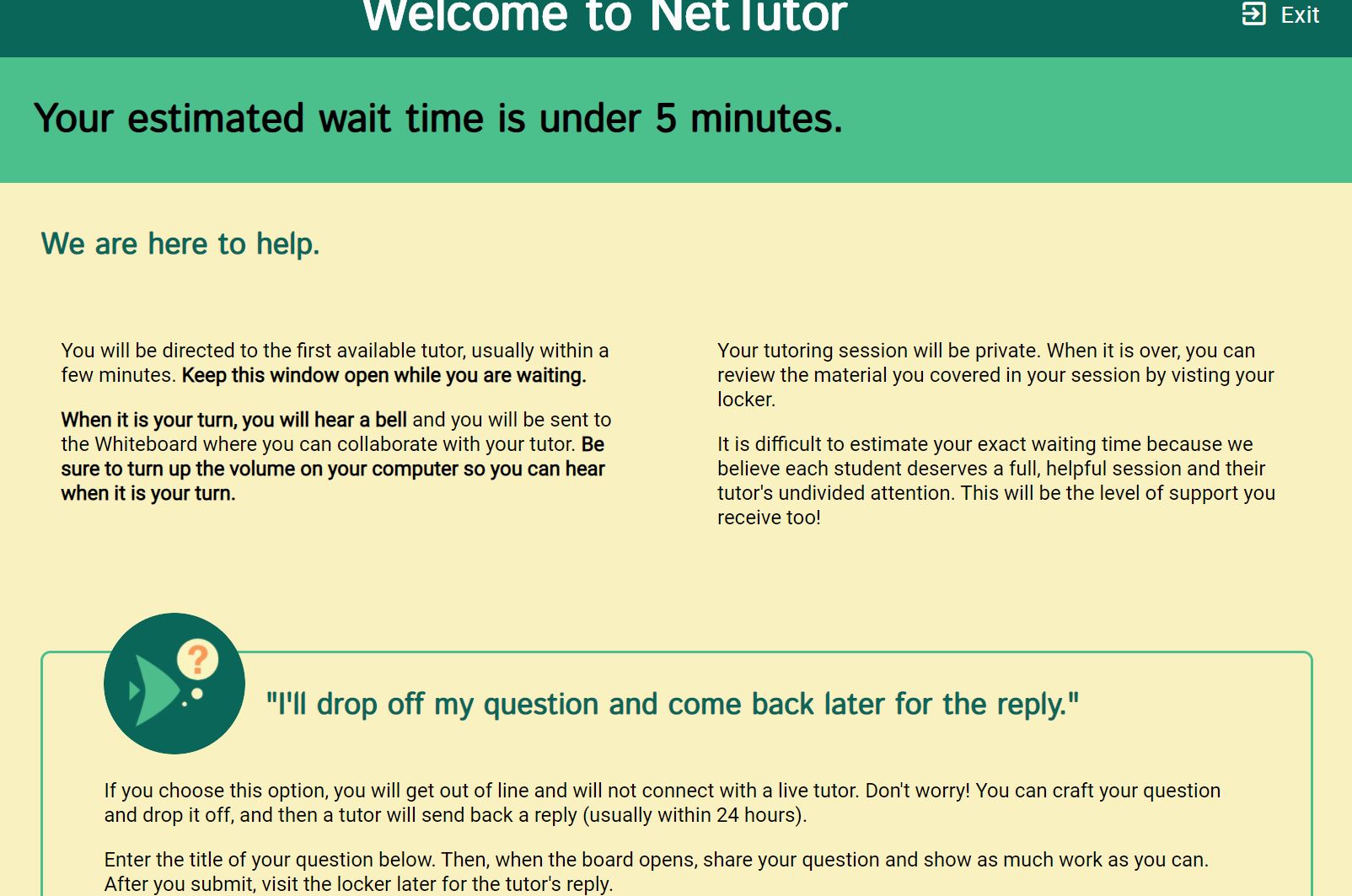 Net Tutor: Meet with Virtual Tutor
Chat with tutor
in chat box
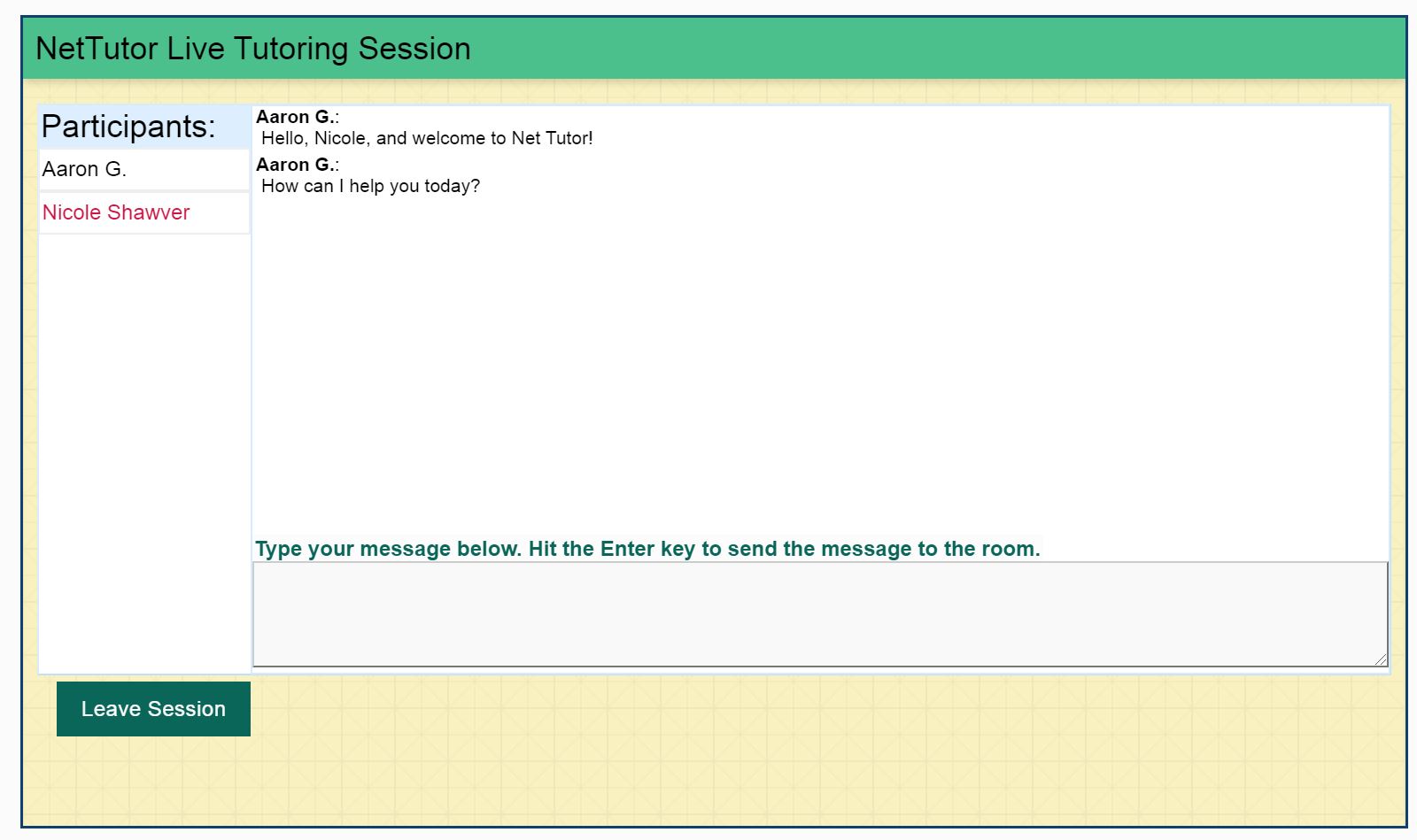 Net Tutor Usage: Fall 2018
Net Tutor Usage: Spring 2019
Net Tutor Usage: Fall 2019
Net Tutor Usage: Spring 2020
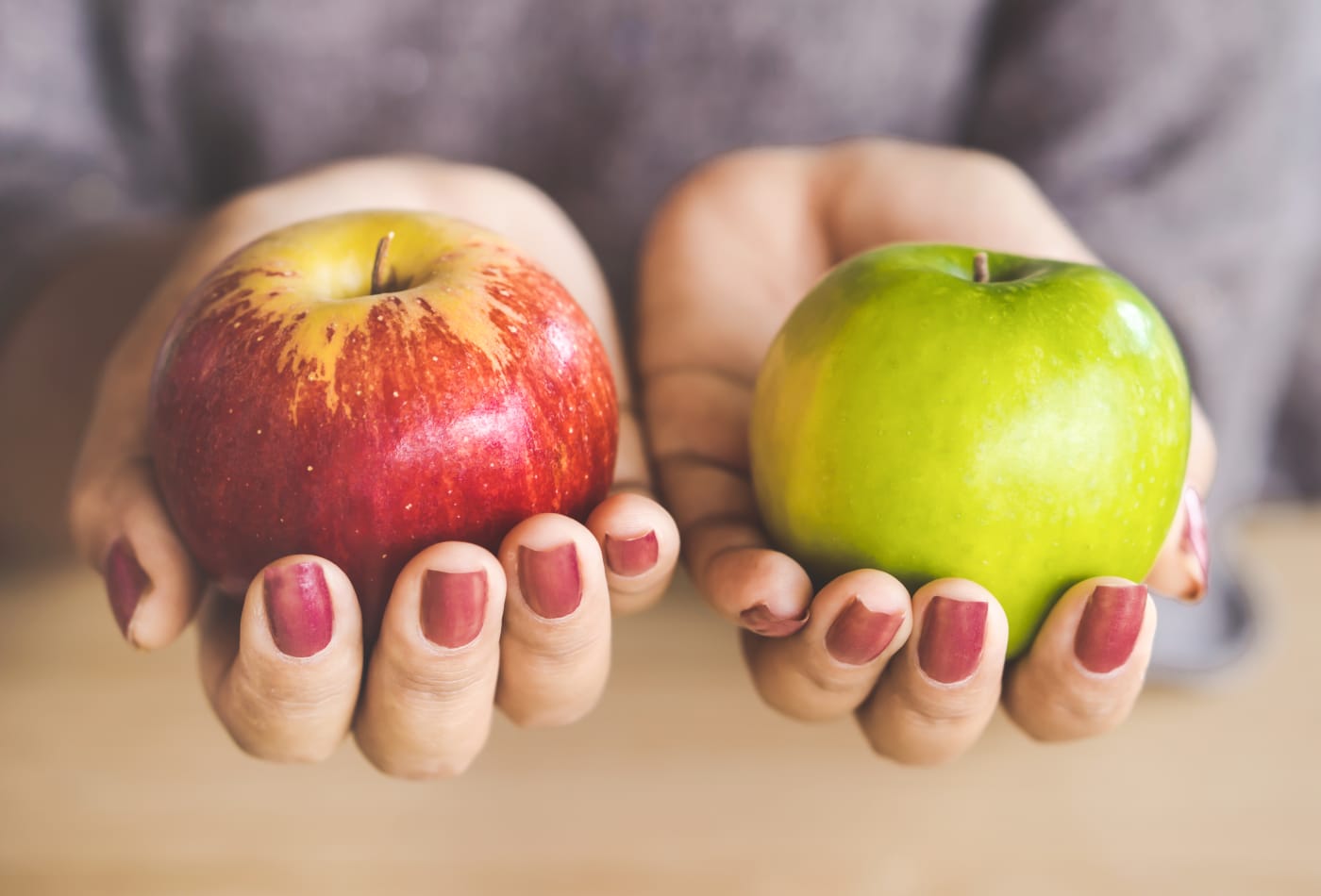 LRC Tutoring  vs. Net Tutor
-Through Harbor College
-Harbor Tutors who have taken classes 
-Request an appointment
-Intimate knowledge of Harbor curriculum and teaching styles
-Extension of college tutoring through third party
-Non Harbor tutors
-No appointments needed
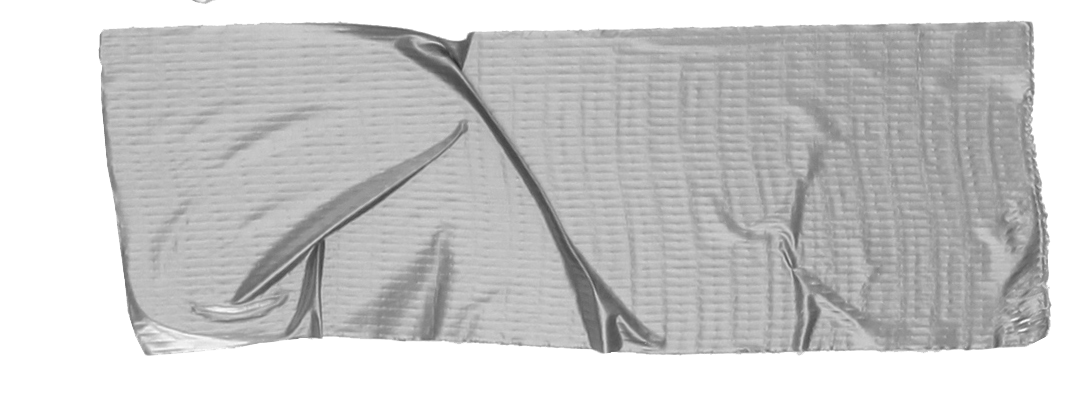 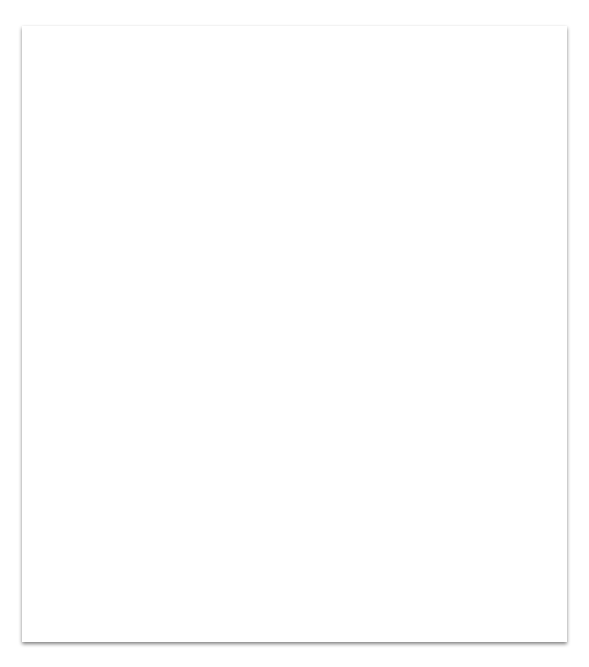 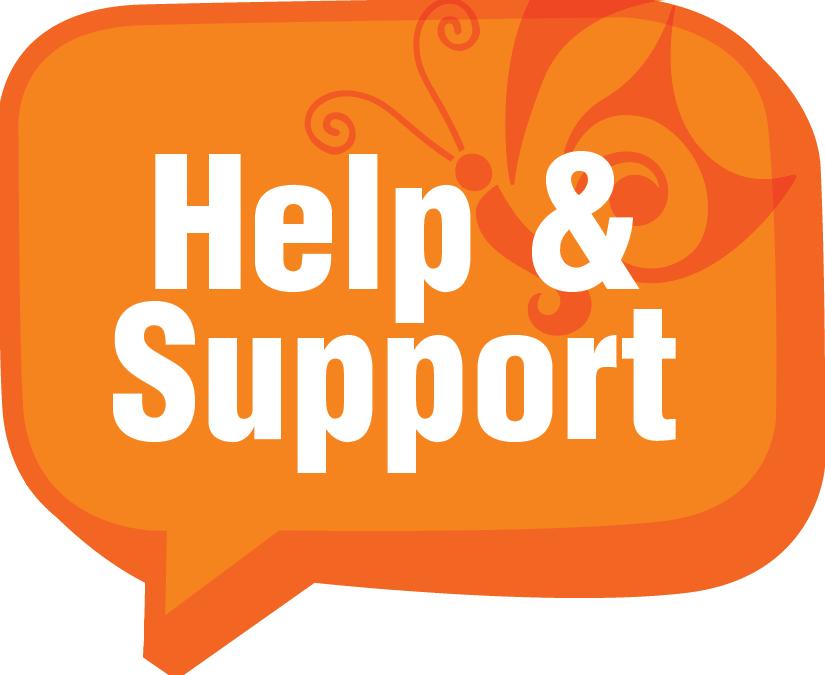 Thank You
Contact for more information: 
Nadine Muro, muron@laccd.edu
Nicole Shawver, 
shawvenp@laccd.edu